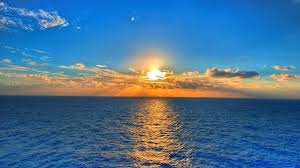 স্বাগতম
মোঃ আলমগীর
সহকারী শিক্ষক
রোস্তম আলী গোলন্দাজ উচ্চ বিদ্যালয়
গফরগাঁও,ময়মনশিংহ।
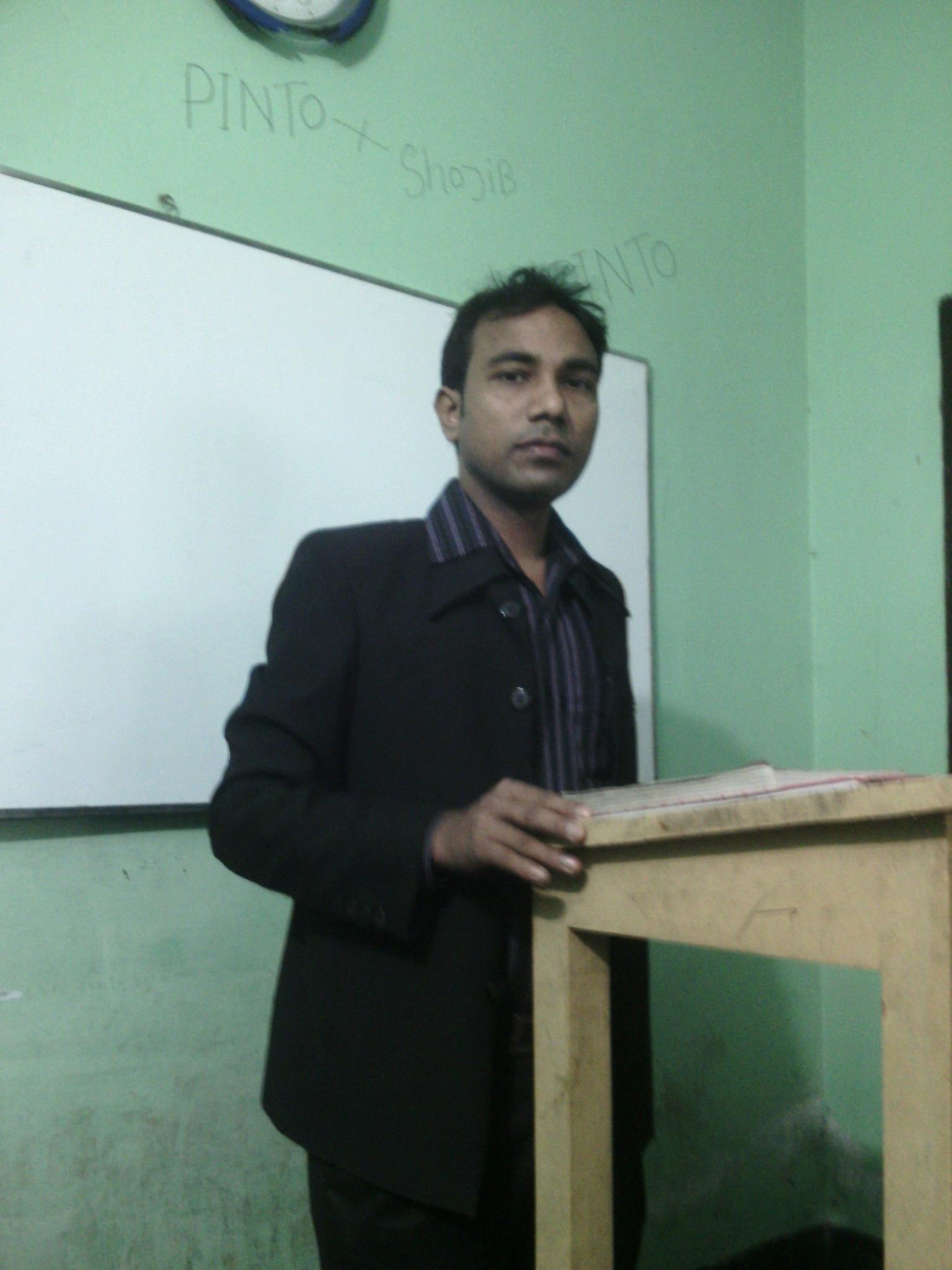 শ্রেণিঃ দশম
বিষয়ঃ ব্যবসায় উদ্যোগ
পাঠঃ আত্মকর্মসংস্থান
সময়ঃ ৫০ মিনিট
তারিখঃ ২২/১০/২০১৯
নিচের ছবি গুলো  লক্ষ কর
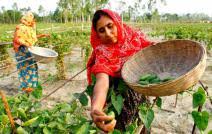 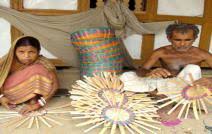 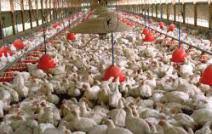 মরগি পালন
হস্তশিল্প
সবজি চাষ
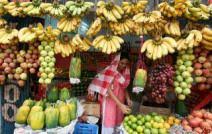 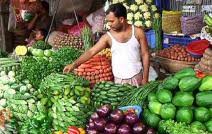 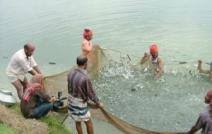 মৎস চাষ
সবজি বিক্রেতা
ফল বিক্রেতা
আত্মকর্মসংস্থান
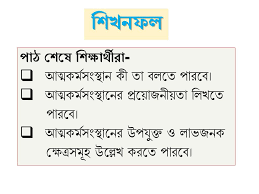 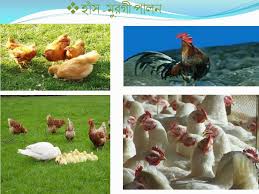 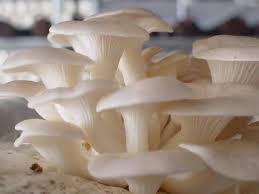 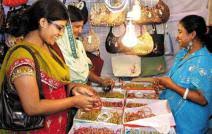 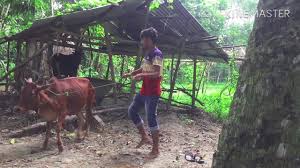 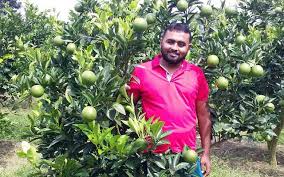 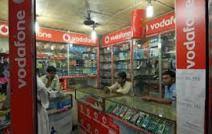 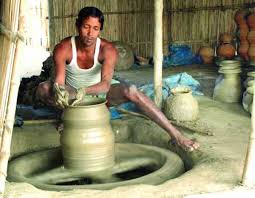 একক কাজ
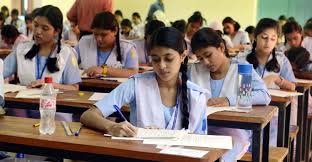 আত্মকর্মসংস্থান কাকে বলে?
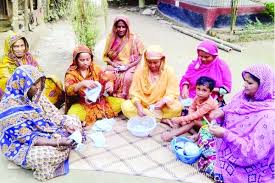 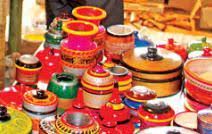 দলীয় কাজ
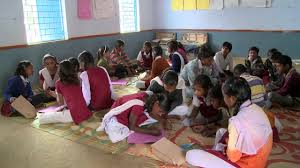 আত্মকর্মসংস্থানের ১০টি ক্ষেত্রের নাম লিখ
বাড়ীর কাজ
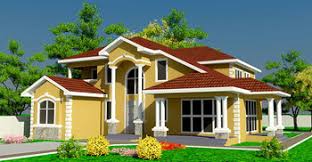 আত্মকর্মসংস্থানের ভূমিকা মূল্যায়ন কর
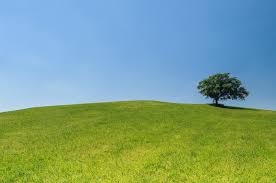 ধন্যবাদ